More Derivatives(NO CALCULATOR TEST)
3.6-3.9
Chain Rule
3.6
3.6 Chain Rule
3.6 Chain Rule
3.6 Chain Rule
Example: Find an expression for the velocity, acceleration, and jerk for a particle whose position is given by:
s(t) = sin 2t (easy)
s(t) = csc t (interesting)

Assignment: pg. 153 (1-40, 53-63, 70, 72, 73)
Implicit Differentiation
3.7
3.7 Implicit Differentiation
3.7 Implicit Differentiation
Derivatives of Inverse Trigonometry Functions
3.8
3.8 Derivatives of Inverse Trig
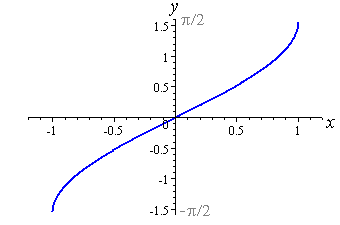 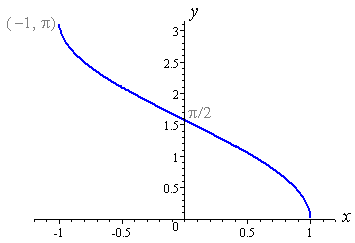 3.8 Derivatives of Inverse Trig
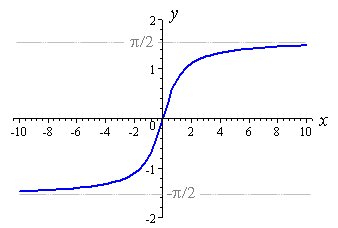 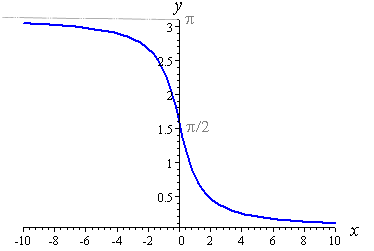 3.8 Derivatives of Inverse Trig
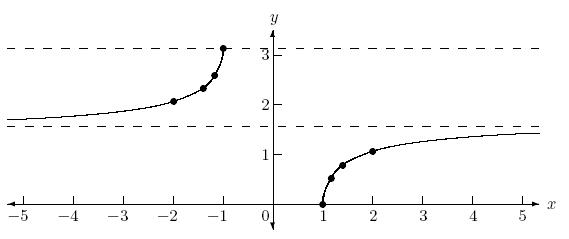 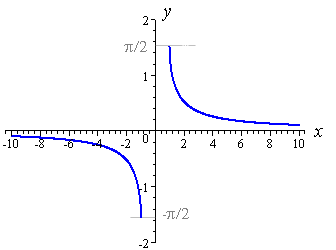 3.8 Derivatives of Inverse Trig
3.8 Derivatives of Inverse Trig
Derivatives of Exponential and Logarithmic Functions
3.9
3.9 Derivatives of Exponential Functions
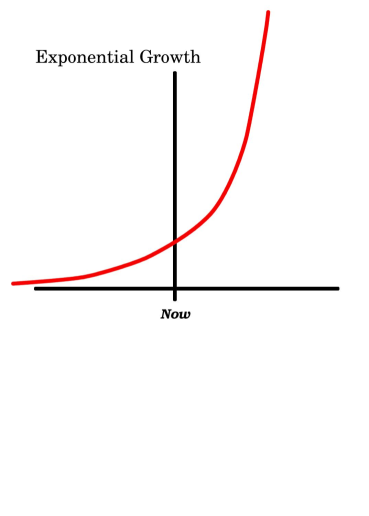 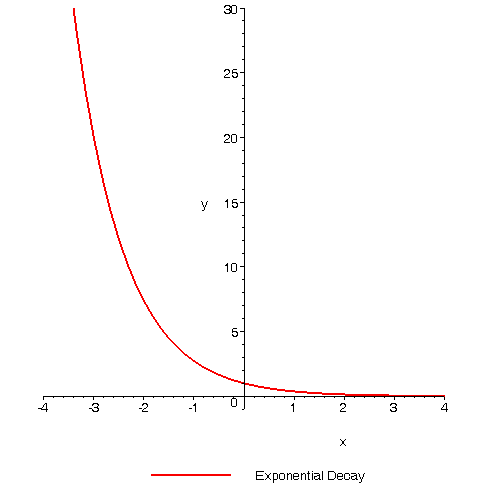 3.9 Derivatives of Exponential Functions
3.9 Derivatives of Logarithmic Functions
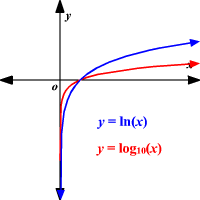 3.9 Derivatives of Logarithmic Functions
3.9 Derivatives of Logarithmic Functions
Logarithms Review
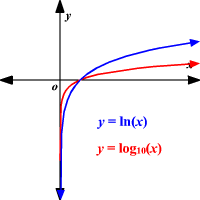 Logarithms Review